Explanations for questions from last week
Coupling constants
Asymptotic freedom
Coupling constant in QED
This energy dependence of the coupling constant is called running coupling and it can be calculated in 
The quantum field theory by an increasing with energy number of Feynman diagrams with loops of the type
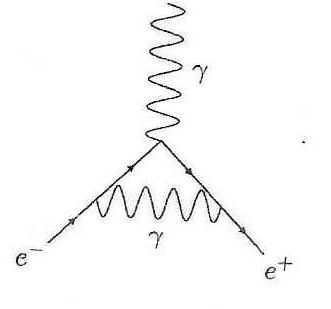 Details: Running coupling in QED
           (leading log approximation)
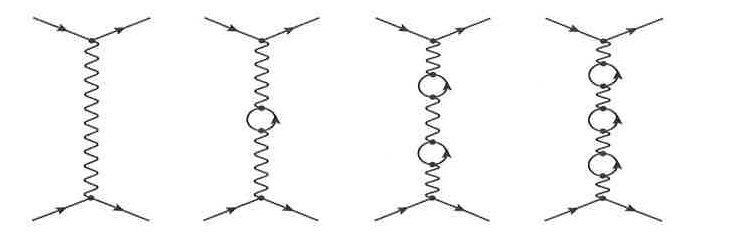 Full calculations give
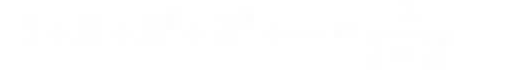 The expression blows up when the ln(Q2/m2e) = 3π/α(0) which occurs at
astronomical scale of Q2max = 10280 MeV2
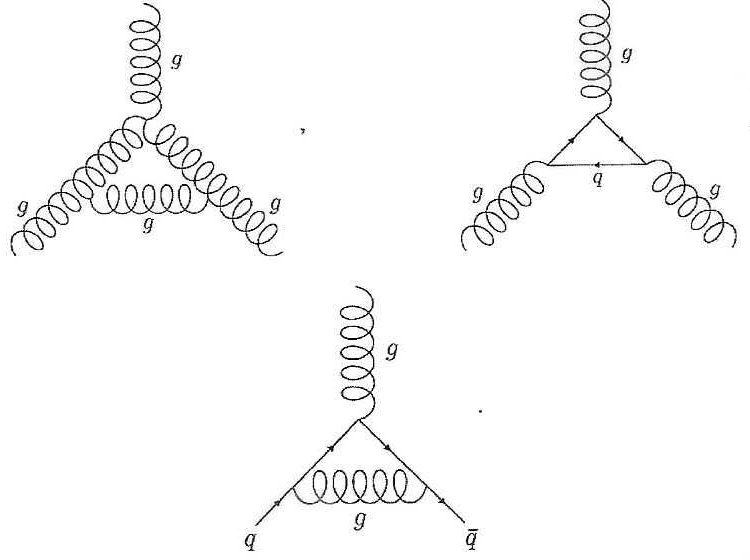 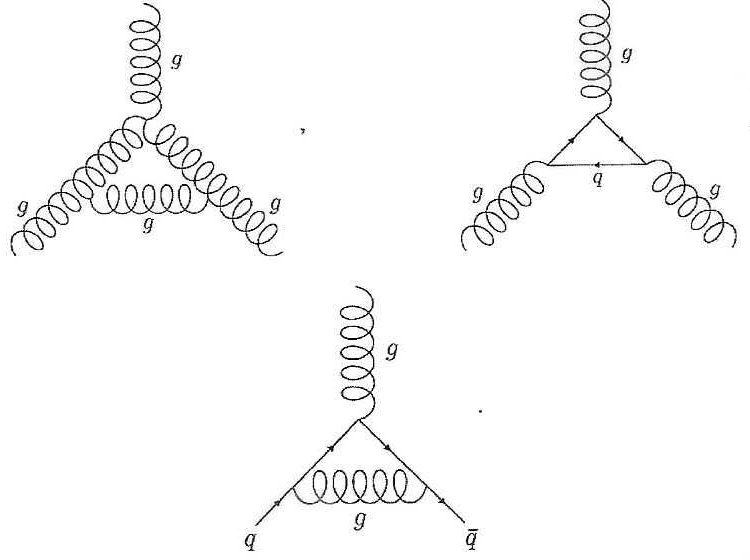 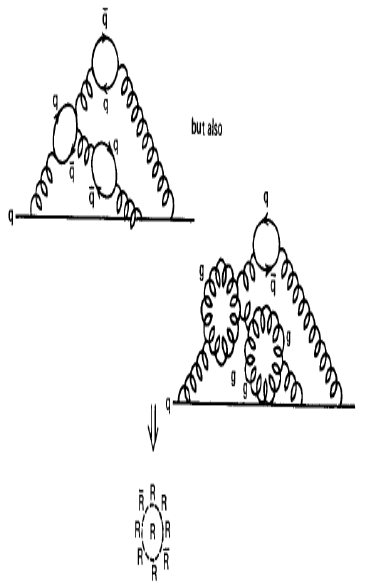 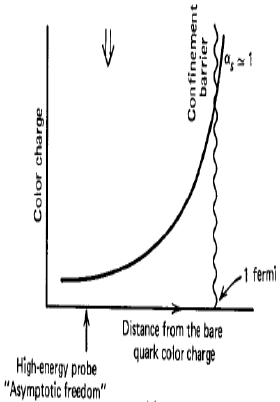 It turns out that the negative contribution wins over the positive contribution, so that the QCD beta function is negative, and the effective strong coupling becomes small a short distances.
Charge screening in QED (screening) and QCD (anti-screening)
leads to the concept of a running coupling when summed over al corrections. 
In QED the coupling, becomes large at (very) short distance but its effect is small. 

In QCD, the anti-screening effect causes the strong coupling to become
small at short distance (large momentum transfer). This causes the quarks inside hadrons to behave more or less as free particles, when probed at large enough energies. This property of the strong interaction is called
asymptotic freedom. Asymptotic freedom allows us to use perturbation theory (applicable only for small deviations), and by this arrive at quantitative predictions for hard scattering cross sections in hadronic interactions.

On the other hand, at increasing distance the coupling becomes so
strong that it is impossible to isolate a quark from a hadron (it becomes
cheaper to create a quark-antiquark pair). This mechanism is called confinement. Confinement is verified in Lattice QCD calculations but, since it is non-perturbative, it is not mathematically proven from first principles.
Ideal extrapolation of running constants to high energy
                                  i.e., short distance
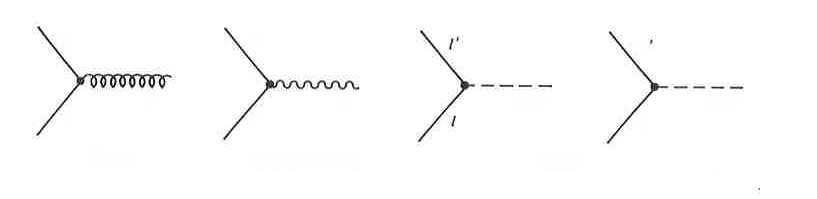 q
q
e
γ
W,Z
g
W,Z
q
e
q’
strong          electromagnetic                           weak
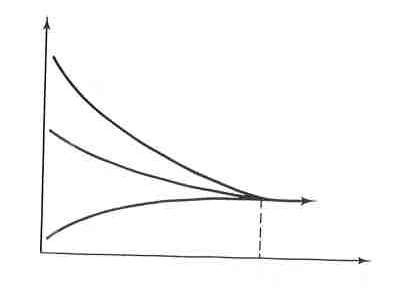 αs
αW
αem
E
1016 GeV
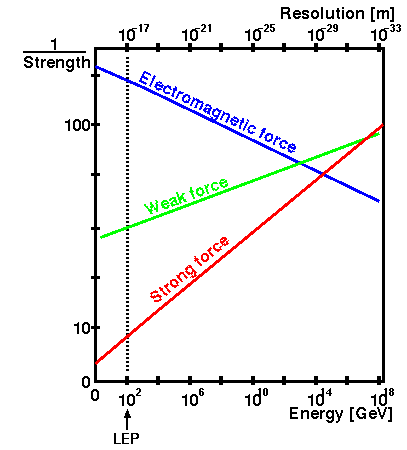 circa 2011
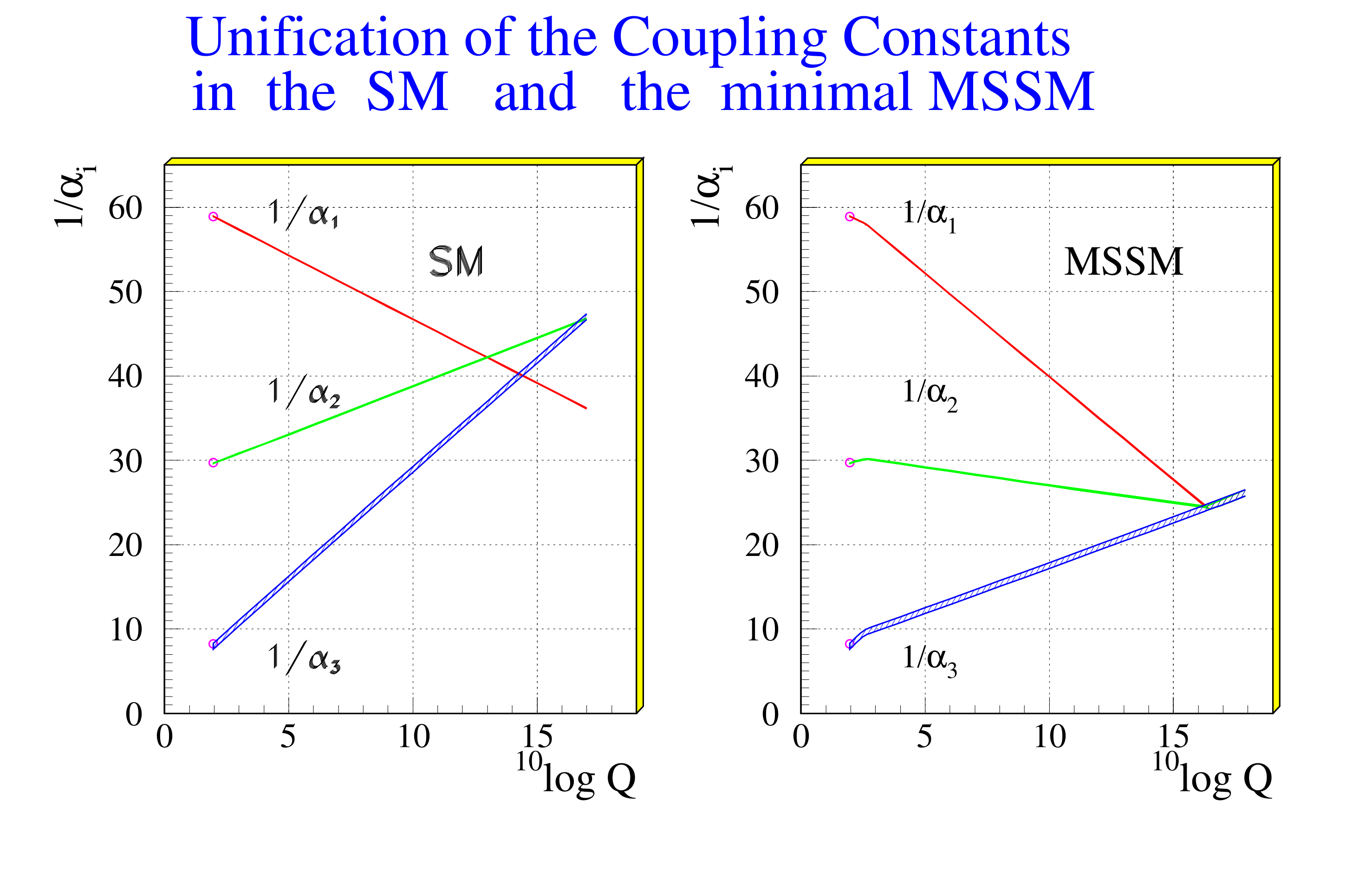 circa 2016
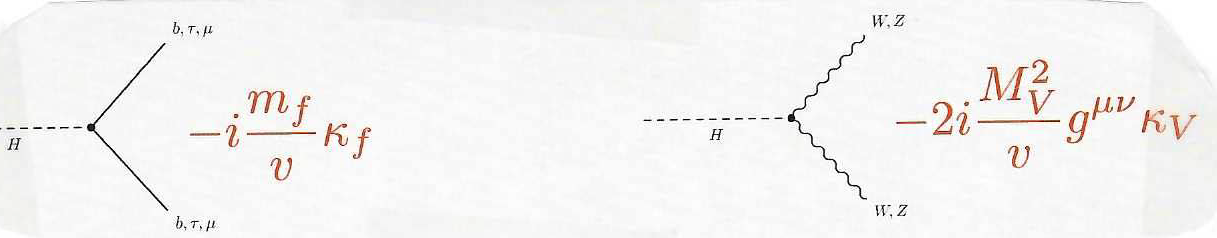 The production mechanisms considered in various data analyses are:
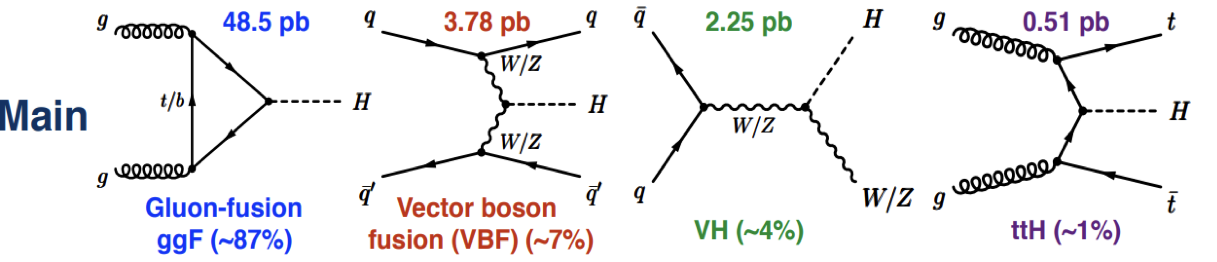 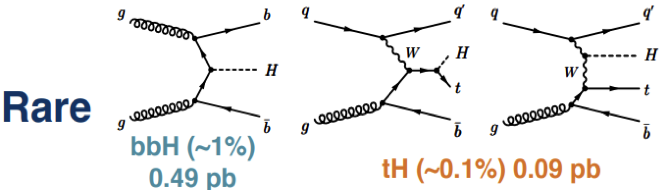 In the estimates the energy of the incoming quarks and gluons are coming from the pdf’s describing the 
fractional probabilities of each proton component carrying a fraction of the parent proton momentum.
 
The gluon-fusion and vector-boson fusion diagrams allow to calculate
the energy dependence of the Higgs cross-section. These calculations became recently very involved 
and reached NNNLO (next-to-next-to-next-to-leading order) for the QCD terms and NLO (next-to-leading order)
 for the electroweak terms. At this stage the precision of theory calculations exceeds the experimental 
capability. The experimental errors are still dominated by statistical rather than systematic components 
of the data analyses.
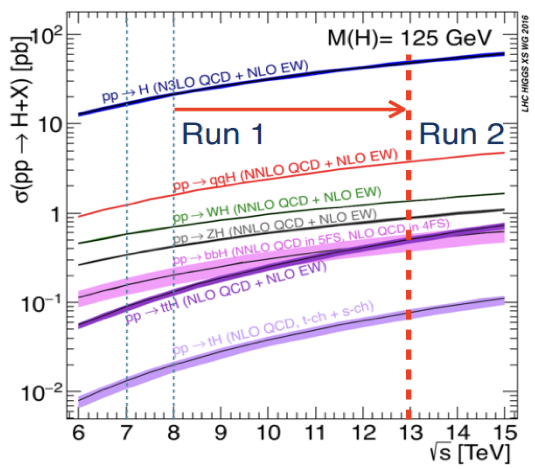 Should be mb
At the LHC energies one Higgs is produced for about 
10,000 proton-proton collisions resulting in standard 
QCD final states. This Higgs then decays and multiplication 
of a specific decay branching ratio by the efficiency of the 
detector further reduces that ratio. The experimenter 
then tries to extract the Higgs decay signal from a huge 
background of QCD final state particles.
Comparison of measurements with the prediction for measured cross sections corrected f
or luminosity, acceptance, detector effects and branching fractions.
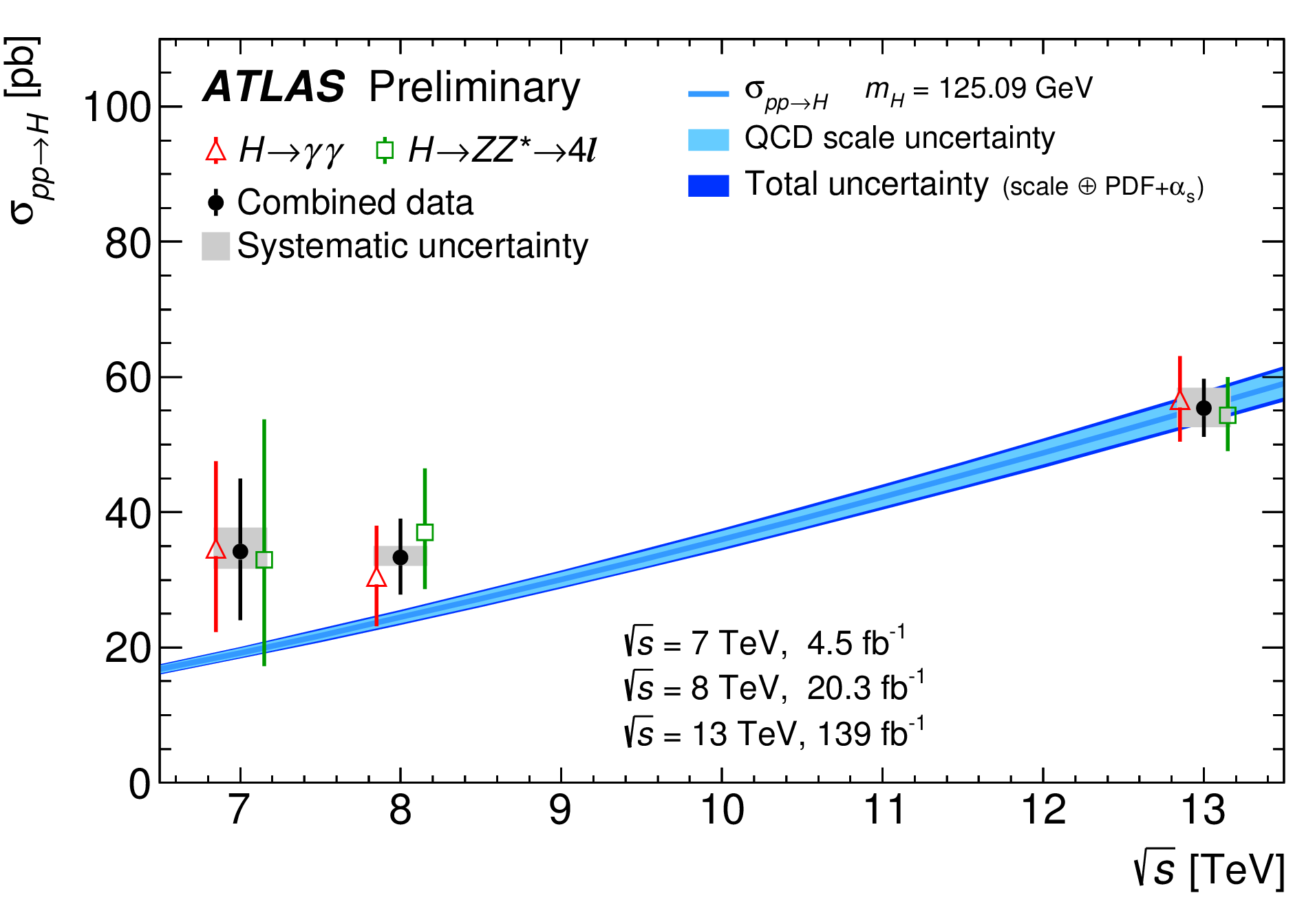 Width 
 
Width of the Higgs boson (inverse of the life-time) from early estimates.
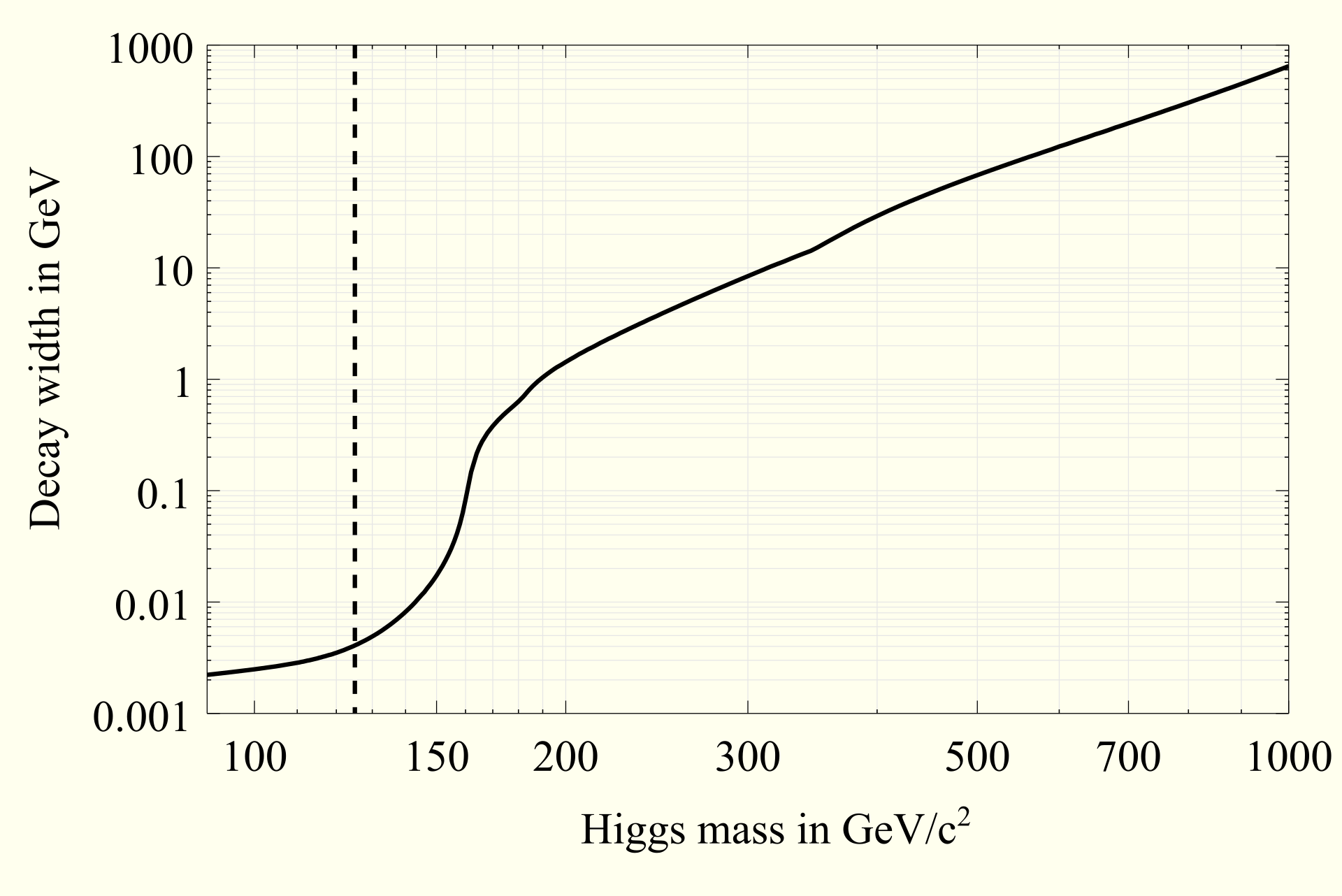 Higgs Decays	
 
Once the Higgs is produced its decays into many final states with the decay rates depending on the mass 
of the Higgs i.e., available phase-space for the decay.
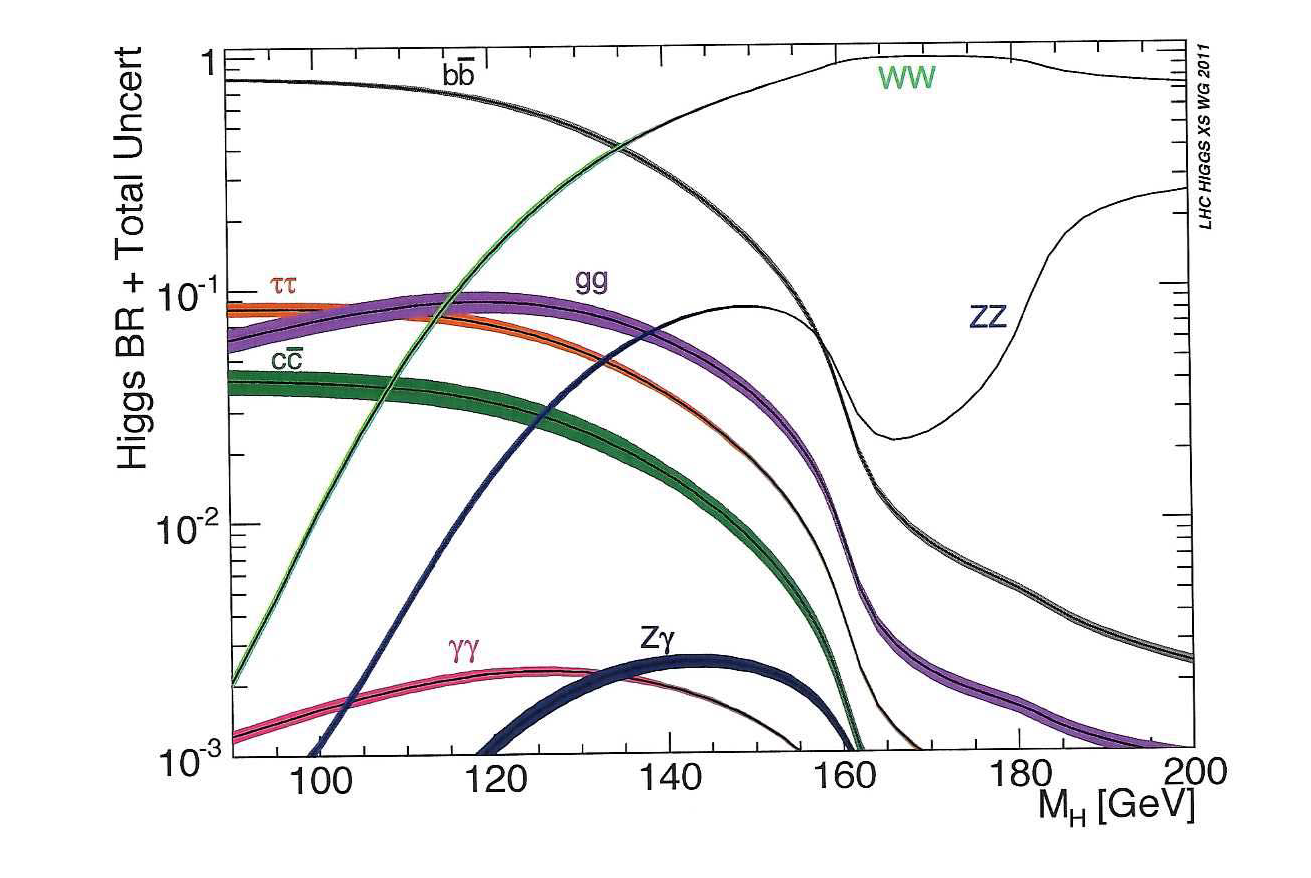 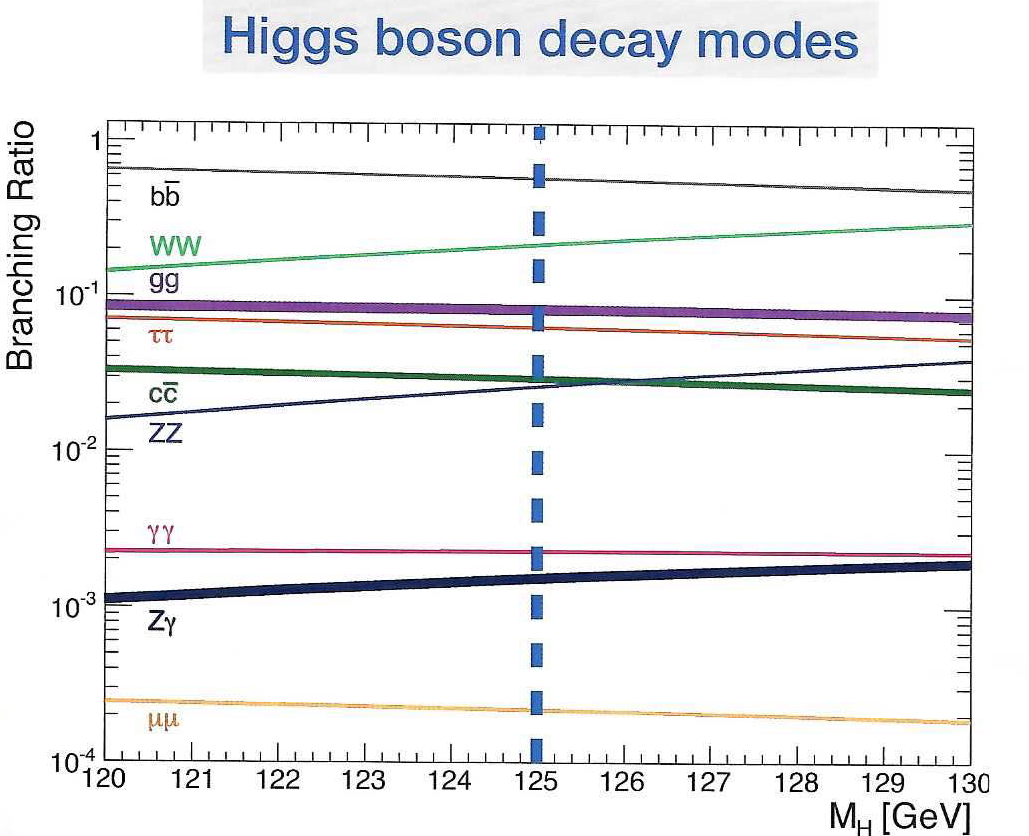